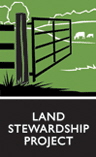 Slide source:
Andy Marcum